7. BÖLÜM YÜZEY SULAMA YÖNTEMLERİ
Yüzey sulama yöntemleri
Yüzey sulama yöntemlerinin uygulanmasının temel koşulu arazinin tesviyeli olmasıdır.
Yüzey sulama yöntemlerinde derine sızmadan ve bazılarında yüzey akıştan kaçınmak mümkün değildir. Ancak iyi bir planlama ile bu değerler kabul edilebilir sınırlar içerisinde tutulabilir.
Tarla başı  T
Ti
Tn  Tarla sonu
Kök bölgesinde depolanan su
dn
Yüzey
akışı
Derine sızma
Net infiltrasyon süresi
Her sulamada uygulanacak net sulama suyu miktarının toprağa girmesi için geçen süre
D = a Tb
dn = a Tnb
Tn = (dn / a)1/b
Salma sulama yöntemi
Su
kaynağı
Tarlabaşı kanalı
Ana
kanal
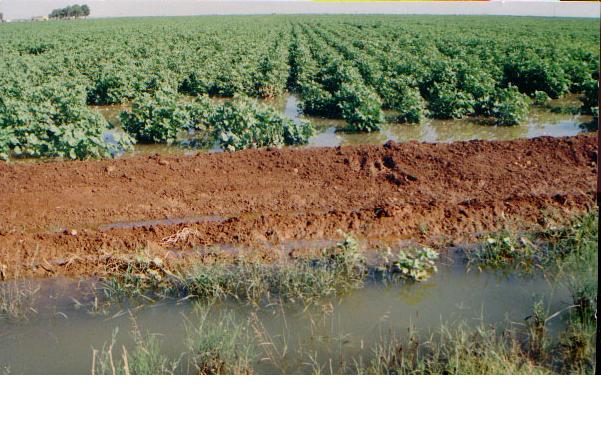 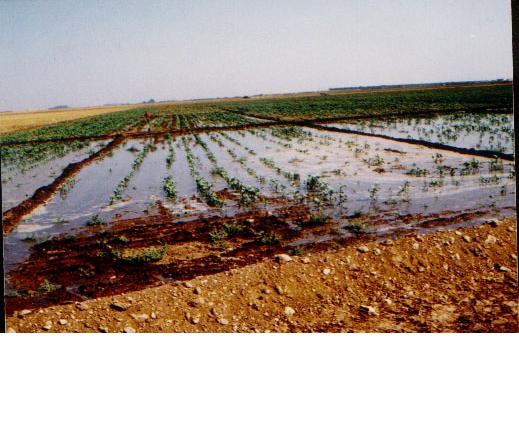 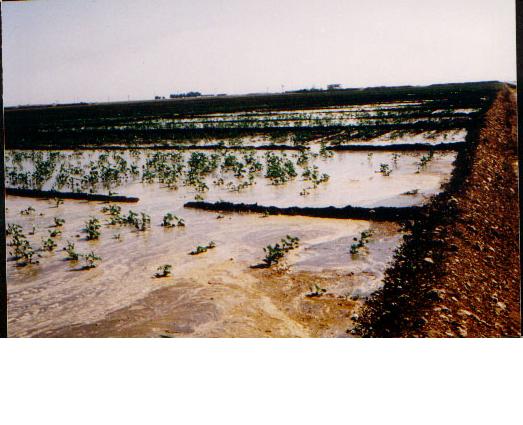 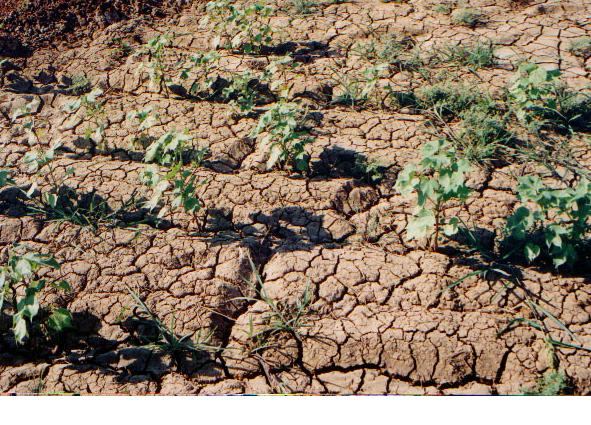 Salma sulama yönteminin uygulanabileceği koşullar
Yeterli su kaynağı
Düşük sulama işçiliği
Kullanılabilir su tutma kapasitesi yüksek topraklar
Doğal drenajın iyi olduğu derin topraklar
Arazi tesviyesi gerektirmeyecek kadar düz arazi
Çayır-mera bitkileri
Su
kaynağı
Tarlabaşı kanalı
Ana
kanal
Tava sulama yöntemi
Tava sulama yönteminin uygulanacağı koşullar
Bitki özellikleri
Kök boğazının ıslatılmasından kaynaklanan hastalıklara duyarlı olmayan ve sık ekilen hububat, yem bitkileri, çayır-mera bitkileri
Meyve ağaçları
Toprak özellikleri
Su tutma kapasitesi yüksek, kaymak tabakası bağlama özelliği taşımayan topraklar
Topografya özellikleri
Tava tabanı eğimsiz ya da sulama yönünde tava uçları arasındaki eğin farkı en çok dn/2 kadar
Su kaynağı özellikleri
Debi en az 30 L/s kadar olmalı
Tava sulama yönteminin
meyve ağaçlarına uygulanması
Tarlabaşı kanalı
Ağaç
Tava
(çanak)
Geniş
karık
Uzun tava sulama yöntemi
Su
kaynağı
Tarlabaşı kanalı
Ana
kanal
Yüzey
drenaj
kanalı
Uzun tava sulama yönteminin uygulanacağı koşullar
Bitki özellikleri
Kök boğazının ıslatılmasından kaynaklanan hastalıklara duyarlı olmayan ve sık ekilen hububat, yem bitkileri, çayır-mera bitkileri
Meyve ağaçları
Toprak özellikleri
Su tutma kapasitesi yüksek, kaymak tabakası bağlama özelliği taşımayan topraklar
Topografya özellikleri
Sulama doğrultusunda eğim en çok % 3
Sulamaya dik doğrultuda eğimsiz
Su kaynağı özellikleri
Debi en az 30 L/s kadar olmalı